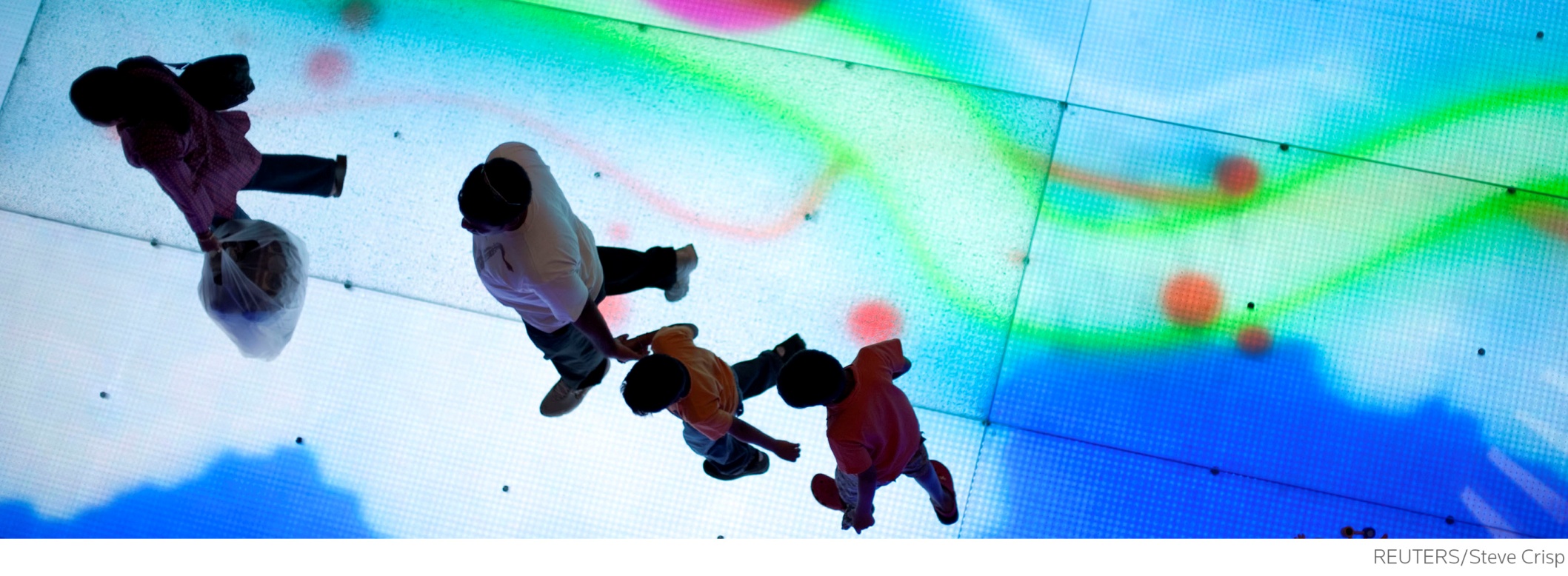 Výber časopisov do WOS - kritéria a tipy na prípravu časopisu
Enikő Tóth Szász,  Customer Education Specialist
eniko.szasz@thomsonreuters.com

David Horký, Country Manager
david.horky@thomsonreuters.com
Obsah
Hodnotiaci proces časopisov do Web of Science
Na čom sme a kde je konkurencia
Všeobecné doporučenia
WEB OF SCIENCE
Cieľ
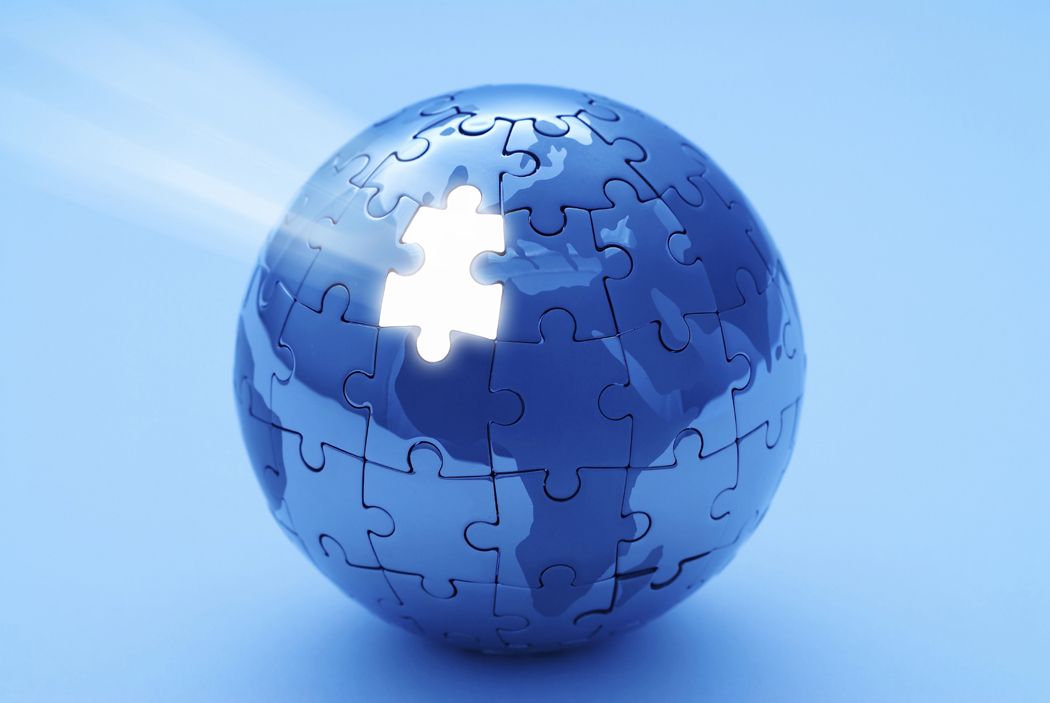 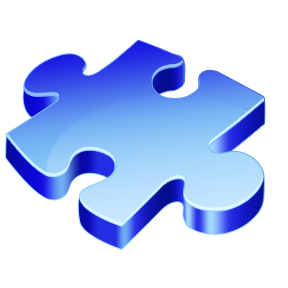 Presvedčivý obsah
Rôznorodá 
Hlboká 
Kvalitný obsah
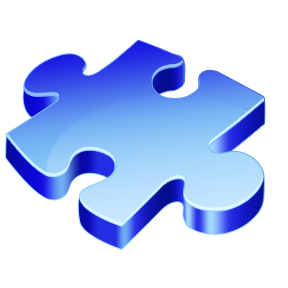 Obsah 
komunikovaný 
efektívne
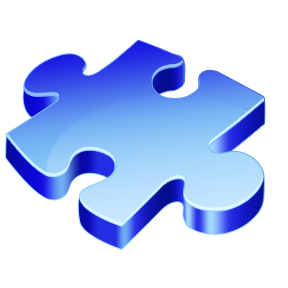 Vplyv na 
literatúru
Výber časopisov
Publikačné standardy
Analýza citácii
Obsah
Rôznorodosť
Reprezentujú autori, editori a vedecká redakčná rada medziná-rodnú výskumnú komunitu?
 Kto je cielovou skupinou, medzinárodní čitatelia alebo lokálni?
Nové časopisy:
 Citácie na predošlých prác autorov, editorov, recenzentov.
Založené časopisy:
 Impact Factor
 Citačné analýzy
.
Obohatí tento časopis WoS s novým obsahom? 
 Je a ako je táto téma zastúpená vo WOS? 
 Porovnávanie časopisu s časopismi vo WOS, ktoré sú v tom obore.
 Kvalita obsahu
Vydávanie pravidelne a včas
 Medzinárodné editorské zvyklosti
 Anglická bibliografia (aleaspoň latinské písmená)
 Recenzované
 Ďalšie informácie (granty, DOI, apod.)
Pár slov o medzinárodnom aspekte
5
[Speaker Notes: Autoři nejen z univerzit, ale treba i z dalsich zemi v okoli.]
Citačné analýzy
Všetky citácie sú analyzované
		- citácie z článkov indexovaných vo WOS  
		- citácie z článkov neindexovaných vo WOS 
Založené časopisy: priemerný počet citačných ohlasov, impact factor, immediacy index apod., sú počítané podľa dostupných dat  
Nové časopisy, citácie na ostatné publikácie autorov, editorov a recenzentov sú hodnotené
6
Pár slov o autocitáciach na úrovni časopisov
Autocitácia je normálny a charakteristický jav    
80% časopisov v JCR Science Edition majú menej než 20% autocitácie
Autocitácie súvisia s charakteristikou vedného oboru
Predmet môže byť úzky, nový alebo len vynárajúci
Multidisciplinárne časopisy majú spravidla nízky pomer autocitácii
Vysoká miera autocitácii môže viesť k vylúčeniu časopisu z JCR aj z WOS
7
Hodnotenie, výber, indexovanie
Rozhodnutie
Hodnotenie 
časopisu
Determinácia 
Web of Science
kategórii
Začiatok indexácie
Určenie typov 
dokumentov
Výber produktu
 (špecifický WOS
index)
Sledovanie a hodnotenie časopisu naďalej pokračuje, zahrňuje sledovanie mieru autocitácii, vydávanie včas, dodržovanie editoriálnych zvyklostí, kým je časopis indexovaný vo Web of Science
8
Ako podať časopis na hodnotenie do WOS?
Elektronická verzia je preferovaná; viac informácii:  http://science.thomsonreuters.com/info/journalsubmission/
Treba poslať:
www stránky (preferovaný)
Prihlasovacie údaje na www. Dôležité: prístup k plnému textu je potrebný po celej dobe hodnotenia  (3 zasebouidúce čísla)
Tlačená/Tištená verzia: 
	- 3 zasebeidúce čísla posielané do Philadelphie hneď po vydaniu na adresu:
Publication ProcessingThomson Reuters1500 Spring Garden StreetFourth FloorPhiladelphia, PA 19130USA
9
Sprievodný dopis
Celý názov časopisu
ISSN 
Vydavateľ a adresa 
Šéfredaktor a adresa 
Krátko: v čom je časopis iný, jedinečný než ostatné časopisy, v čom je jeho pridaná hodnota
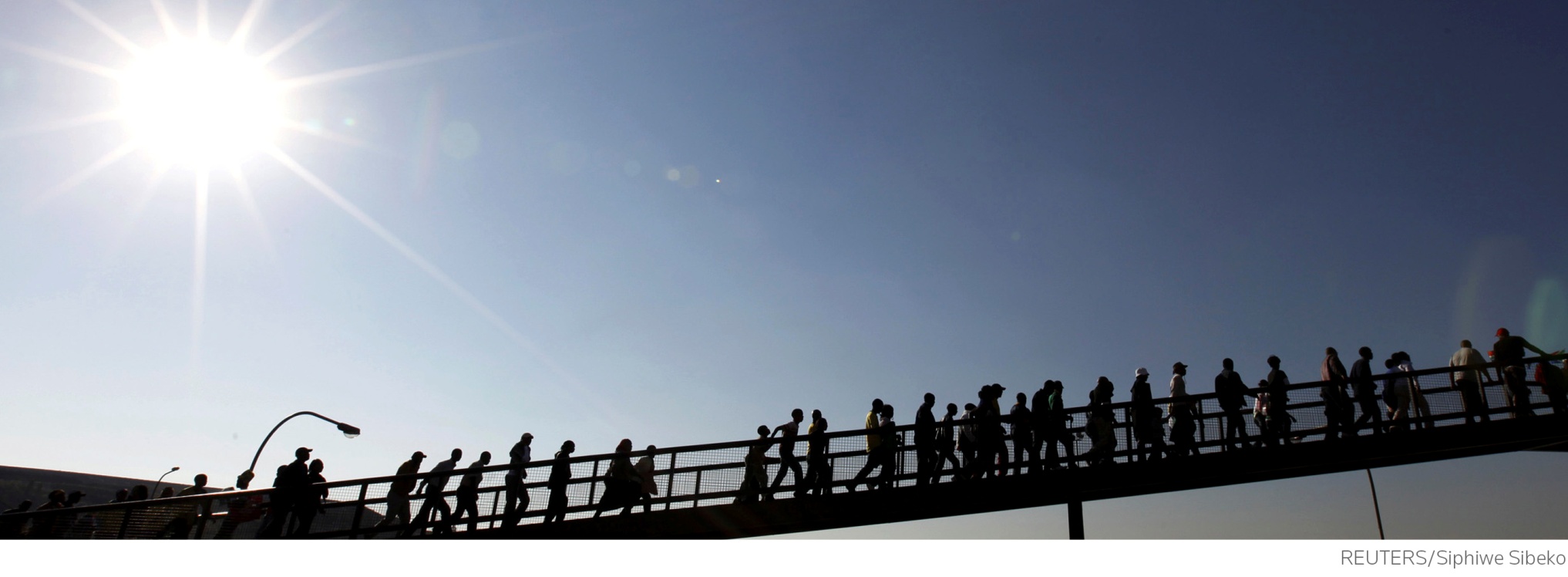 Na čom sme a kde je konkurencia
Výber časopisov
Publikačné standardy
Analýza citácii
Obsah
Rôznorodosť
Reprezentujú autori, editori a vedecká redakčná rada medziná-rodnú výskumnú komunitu?
 Kto je cielovou skupinou, medzinárodní čitatelia alebo lokálni?
Nové časopisy:
 Citácie na predošlých prác autorov, editorov, recenzentov.
Založené časopisy:
 Impact Factor
 Citačné analýzy
.
Obohatí tento časopis WoS s novým obsahom? 
 Je a ako je táto téma zastúpená vo WOS? 
 Porovnávanie časopisu s časopismi vo WOS, ktoré sú v tom obore.
 Kvalita obsahu
Vydávanie pravidelne a včas
 Medzinárodné editoriálne zvyklosti
 Anglická bibliografia (aleaspoň latinské písmená)
 Recenzované
 Ďalšie informácie (granty, DOI, financovanie apod.)
Citačná analýza – Cited Reference Search
Citujúce články:
301 (06.06.2012)
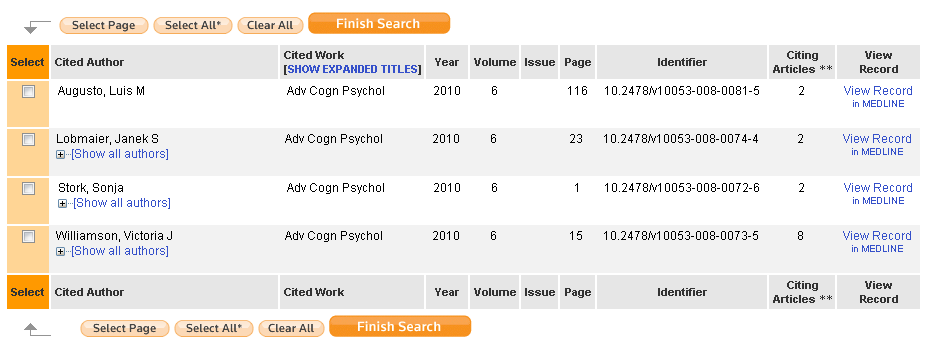 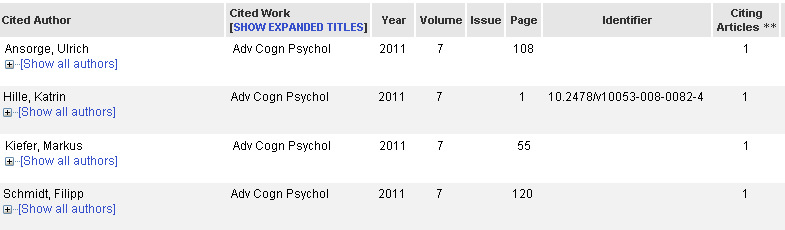 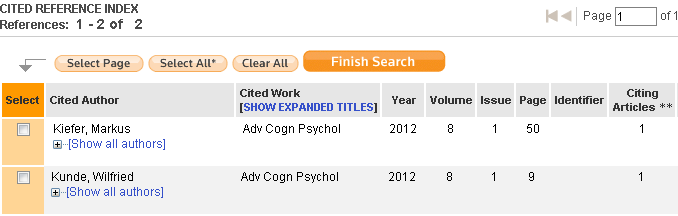 Distribúcia citácii (citačný report na citujúce články 2006-2012)*
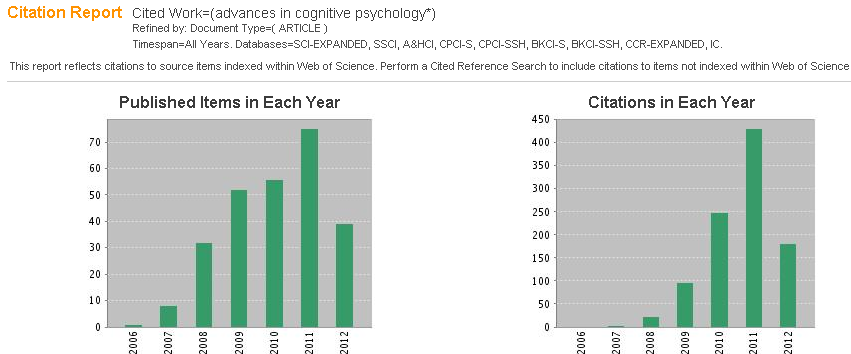 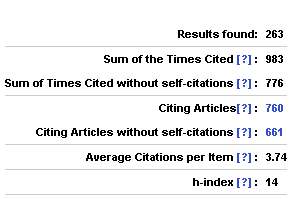 263 citujúcich článkov
760 citujúcich článkov na ne
3.74 priemer citačných ohlasov
Kto nás cituje vo WOS: kategórie/typy dokumentov/roky
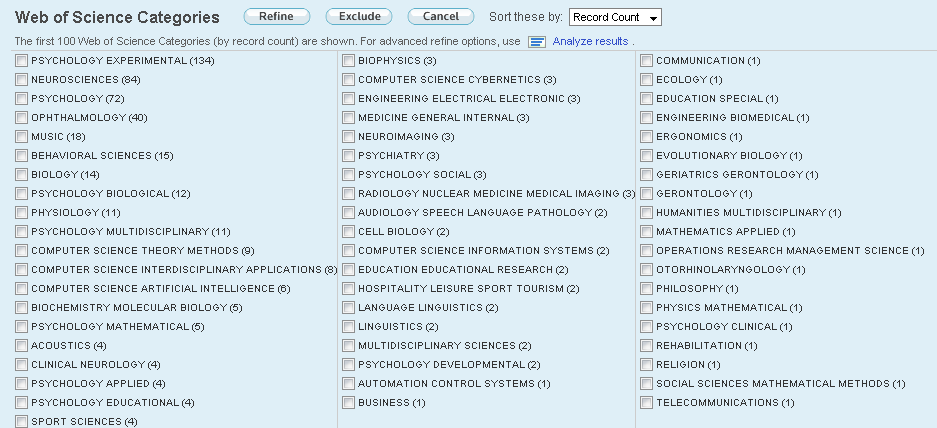 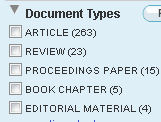 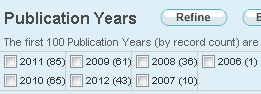 ...A časopisy
Viac než 80 publikácii cituje  ACP od 2006, zahrňujúc 8 kníh:
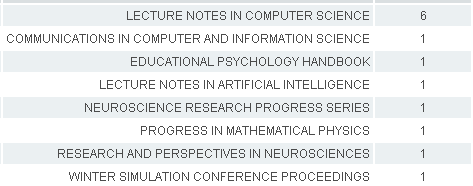 Benchmark – Journal Citation Report – Scope Notes
Psychology, AppliedPsychology, Applied covers resources on organizational psychology, including selection, training, performance, and evaluation; organizational behavior; counseling and development; as well as aviation psychology and sports psychology.
Psychology, BiologicalPsychology, Biological includes resources concerned with the biological basis of psychological states and processes. Biopsychology, psychophysiology, psychopharmacology, and comparative psychology resources are covered in this category.
Psychology, ClinicalPsychology, Clinical covers resources concerned with the combination of psychological therapy and clinical treatment such as behavior research and therapy, cognitive therapy, family therapy, marital and sexual therapy, psychotherapy, and rehabilitation psychology.
Psychology, DevelopmentalPsychology, Developmental covers resources concerned with the study of developmental changes in social and cognitive abilities. Key areas include adult development and aging, child and adolescent psychology, cognitive, perceptual, motor and language development as well as psychosocial and personality development.
Psychology, EducationalPsychology, Educational includes resources on educational psychology, educational measurement, creative behavior, instructional science, reading research, and school psychology.
Psychology, ExperimentalPsychology, Experimental covers resources concerned with consciousness; cognition and memory; visual, auditory, and speech perception; and ecological psychology.
Benchmark – Journal Citation Report – Scope Notes
Psychology, MathematicalPsychology, Mathematical covers resources concerned with experimental methodology and instrumentation, multivariate methods, statistical manipulation, and research strategy.
Psychology, MultidisciplinaryPsychology, Multidisciplinary covers resources with a general or interdisciplinary approach to the field. Resources on philosophical psychology, psychobiology, and the history of psychology are included in this category.
Psychology, PsychoanalysisPsychology, Psychoanalysis includes resources concerned with psychoanalysis as a form of diagnosis and treatment that emphasizes the gradual integration of repressed memories into the total structure of the personality.
Psychology, SocialPsychology, Social covers resources on the behavior of the individual in a social context. Areas included are group processes, interpersonal processes, intercultural relations, personality, social roles, persuasion, compliance, conformity, sex roles, and sexual orientation.
Súvisiace kategórie: Psychiatry; Public, environmental & occupational health; Education & educational research; Behavioral sciences; Pediatrics; Genetics and Heredity...
Benchmark – Journal Citation Report
Počet časopisov k 06.06.2012: 530
Počet časopisov k 06.06.2012  v Science Citation index: 73
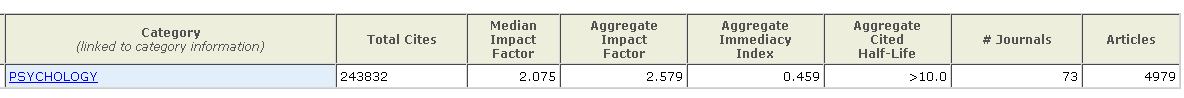 Category definition from science citation index: Psychology is concerned with resources on the study of human behavior and mental processes. This category covers the biological and neurological underpinnings of perception, thought, and behavior; psychological development and change over the life span; in addition to emotional and mental disturbances and diseases and their treatment. Resources that report on animal behavior to illuminate human behavior and mental processes are also covered.
Ako často vydávať
Najlepšie časopisy v kategórii v JCR
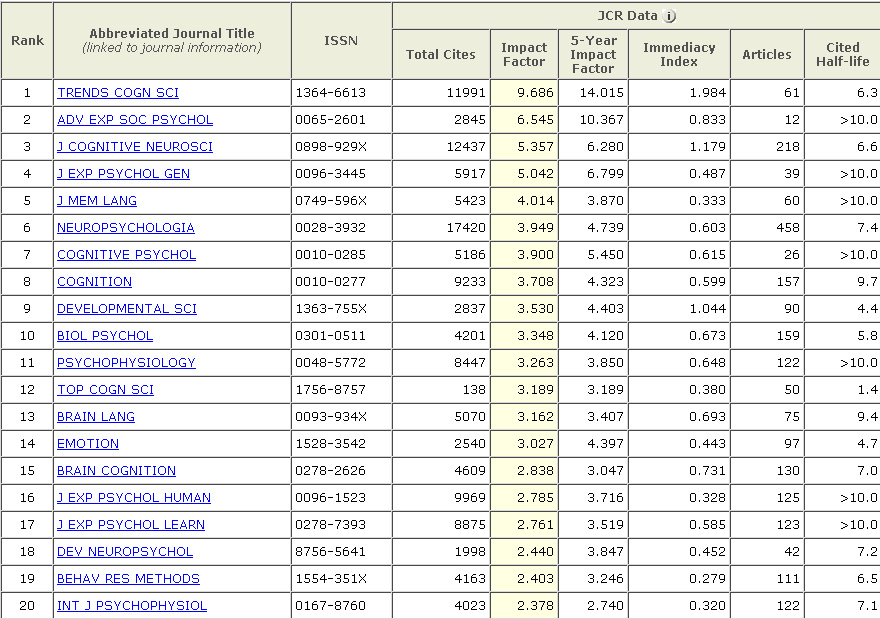 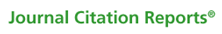 Porovnateľné časopisy, napr. podľa počtu článkov
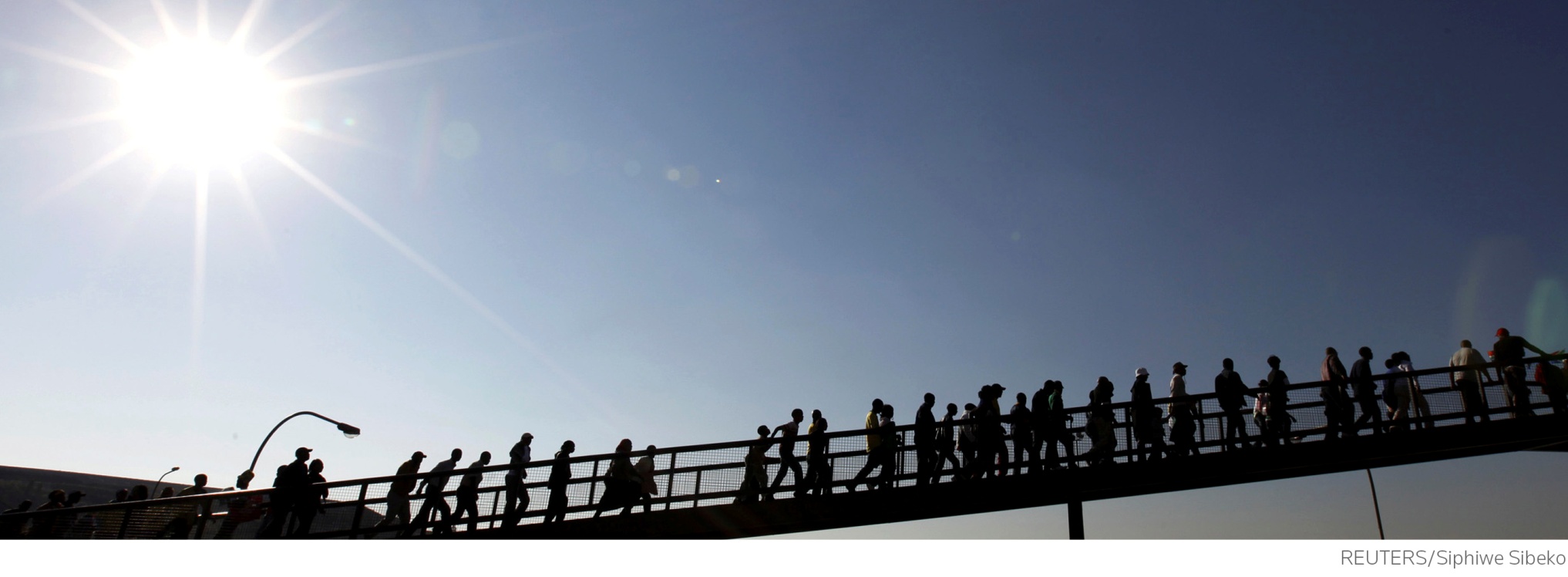 Všeobecné doporučenia
Strategické kroky
Buďte konzistentný!
Buďte informovaný o konkurencii a skúmajte ich best practices 
Aký veľký sme a čo si môžeme dovoliť?
Kto je našim publikom?
Nájdite vplyvných autorov pozvite ich, aby publikovali  
Ponúkajte lepšie podmienky ako konkurencia
Vytvorte si profil a používajte ho 
Buďte selektívny a udržiavajte kontakt so všetkými autormi, aj s tými, ktorých ste odmietli   
Pozorne si prečítajte Journal Selection essay na wokinfo.com
[Speaker Notes: Zvyseni citacnich ohlasu]
Buďte konzistentní
V ktorých mesiacoch vyjdú čísla
Počet článkov
DOI: doporučujeme pre elektornické časopisy (eliminácia chýb v citáciách, jednoduchšia identifikácia článkov a prístup) 
http://www.doi.org/
Sledujte konkurenciu
Nájdime čo je aktuálne: vyhľadávanie na tému vo WOS – kto publikuje v téma; čo je horké a aktuálne; kľúčoví autori a inštitúcie v danej téme.  
Použite best practises od konkurentov (veľkosť, frekvencia vydávania, štruktúra web stránok, marketing, otvorenosť, dostupnosť, autori apod)  
Overte si citovanosť autorov, buďte informovaní o ich publikačnom zábere a predošlých výsledkach
Kde je Vaša konkurencia? (internetove stránky, indexy, associácia apod)— mali by ste tam byť tiež!!!
Stránky konkurencie
Ponúknite lepšie služby než konkurencia
Prístup k širšiemu, novšiemu publiku v tomto regióne Európy
Konferencie, rozhovory, prednášky apod.  
Buďte na najdôležitejších medzinárodných stránkach vedného oboru
napr. http://www.psychology.org/links/Publications/Cognitive/
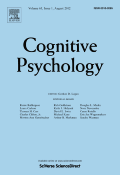 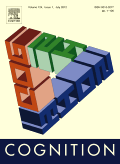 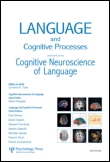 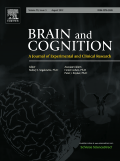 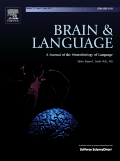 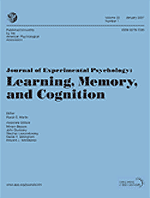 WOS Vám pomôže nájsť potenciálnych autorov
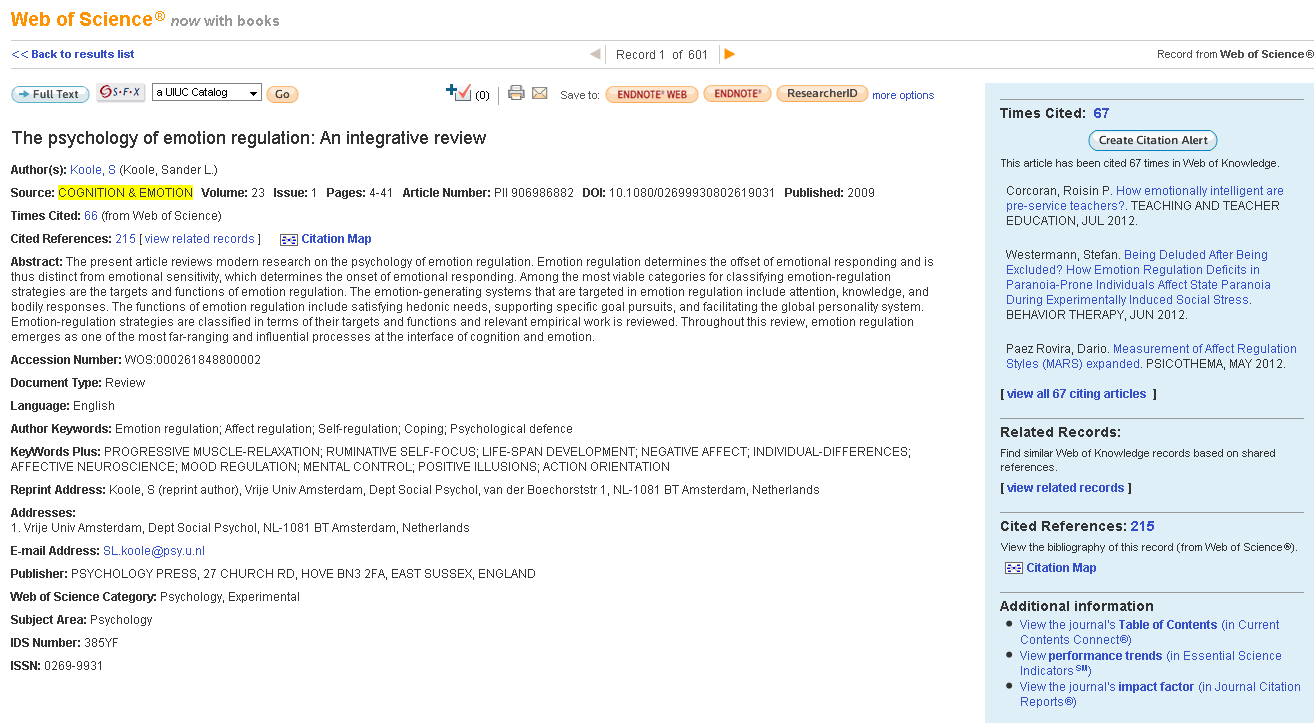 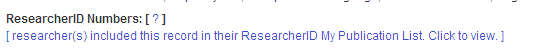 Marketing časopisu a image
Kde ste zpropagovaný online, na ktorých stránkach, v ktorých univerzitách, združeniach, databázach apod.  
Použite profily a potrále: facebook, my space, twitter a you tube na zpropagovanie zistení, článkov, autorov; toto všetko zvýši publikum 
Snažte sa dostať do top databáz (Thomson Reuters atd.)  
Vylepšite webstránky časopisu (design, dispozíciu); prístup cez tablet a smartphony
Poskytnite rss feeds/statistiky/názory/oznámenia
Jasné pravidlá pre autorov
Dôkladný výber článkov a profesionálna korešpondencia so všetkými autormi
Komunikácia s autormi je kľúčovým aspektom na úspech; vybudujte s nimi vzťah, posielajte emaily s výzvami na články s odkazmi na stránky (emailove adresy napr  vo Web of Science). Zvyšujte klub čitateľov. To zvýši počet citačných ohlasov a záujem o Váš časopis.  
Udržujte vysoké štandardy a požadujte kvalitný výskum. 
Požadujte bezchybnú, presnú bibilografiu a správny formát.
Skúste urobiť tému horkú – používajte WOS na odhalenie, kam smeruje disciplína a čo je „hot”. Rozmýšlajte o tém budúcnosti a buďte o krok vpred.
RESEACHER ID – viac než len zoznam publikácii*
RESEACHER ID – viac než len zoznam publikácií*
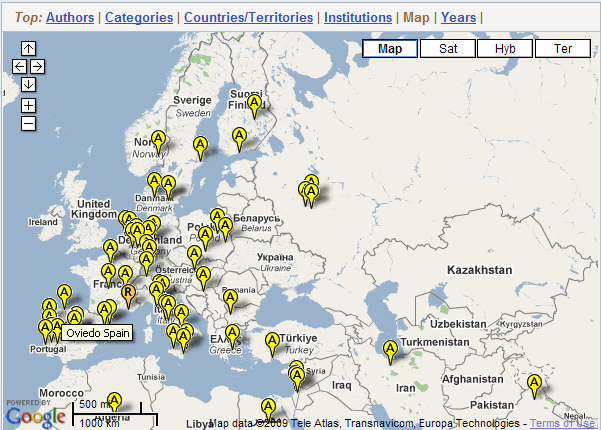 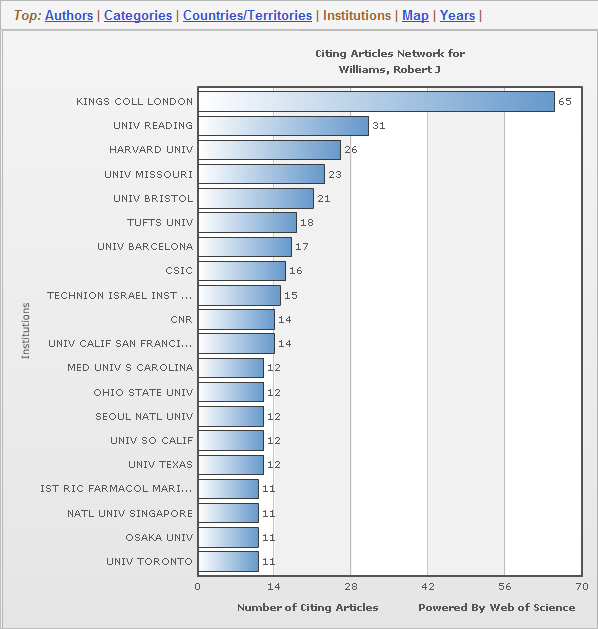 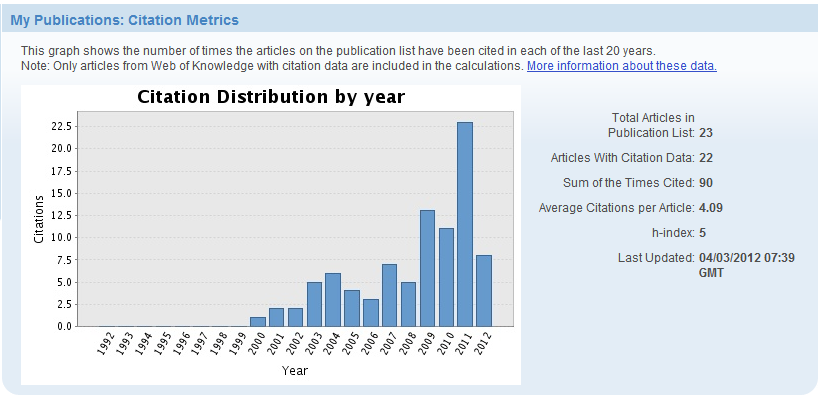 * Kde je prístup k WEB OF SCIENCE
A nakoniec….
Dodržujte pravidelné vydávanie, snažte sa predísť neskorému vydávaniu za každú cenu
Komunikujte s vydavateľmi databáz, hlavne v prípade zmien (zmena názvu, publikovanie online, zmena URL apod)
Ak vydáte suplement: komunikujte to s vydavateľom databázy
35
Najčastejšie dôvody
36
Najčastejšie dôvody – stredná Európa
37
Časopisy nedávno akceptované do Web of Science - inšpirácia
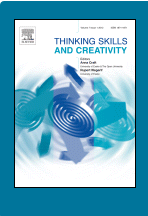 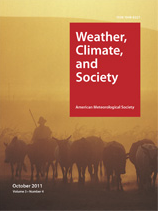 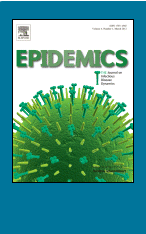 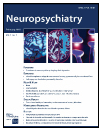 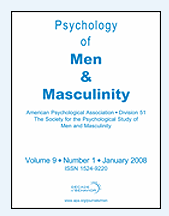 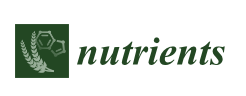 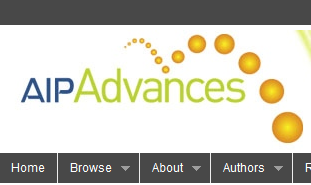 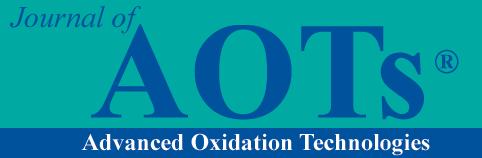 38
Výber konferenčných zborníkov
Publikačné standardy
Datum konference
Názov konferencie
Obsah
Science: max 4 roky dozadu
 Social Science & Humanities: ak ide a prvé vydanie
Špecifikovaný názov a miesto konferencie
 Obsahuje plný text
Kvalita prezentovaného výskumu 
 Obogatí táto téma WOS, obor, región?
 Thomson Reuters uprednostňuje opakujúce sa konferencie sponzorované prestižnými vedeckými spoločnosťami.
Dochviľnosť
 Medzinárodné editorské zvyklosti: popisné názvy, referencie, abstrakt, kľúčové slová
 Recenzované
Maximálne 12 000 nových zborníkov za rok!
Zborníky: http://wokinfo.com/products_tools/multidisciplinary/webofscience/cpci/cpciessay/
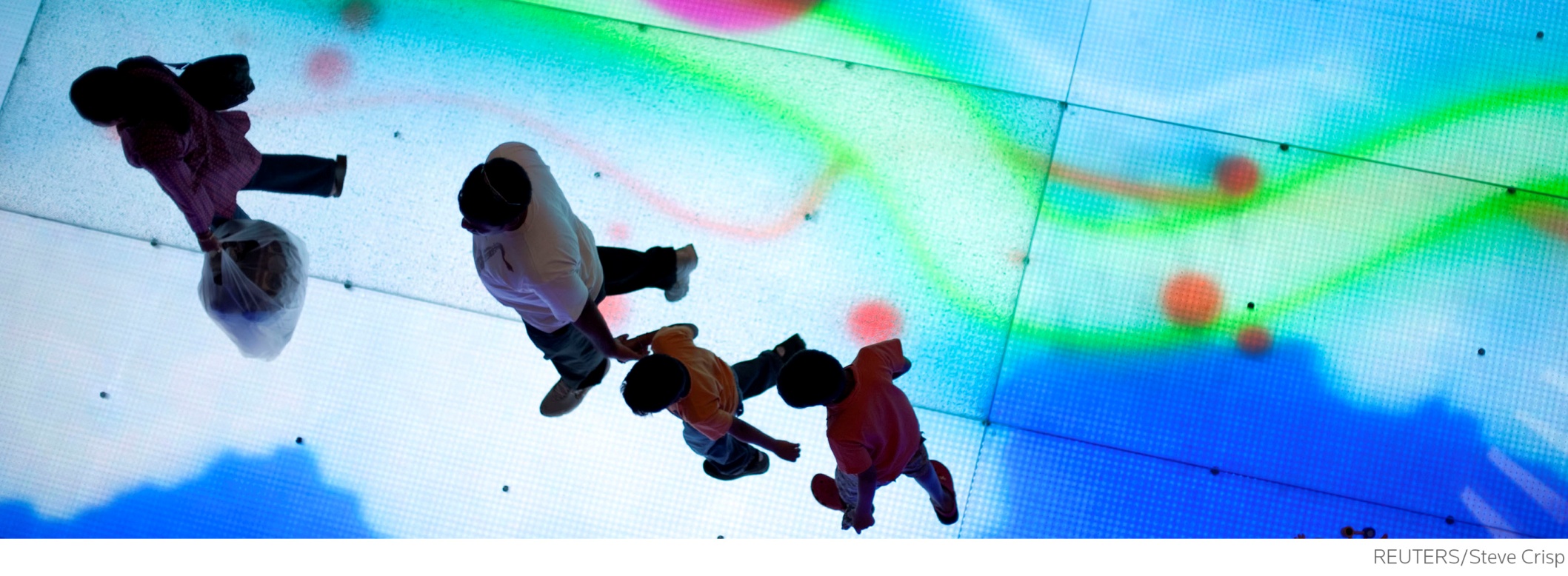 Ďakujeme
Enikő Tóth Szász,  Customer Education Specialist
eniko.szasz@thomsonreuters.com

David Horký, Country Manager
david.horky@thomsonreuters.com